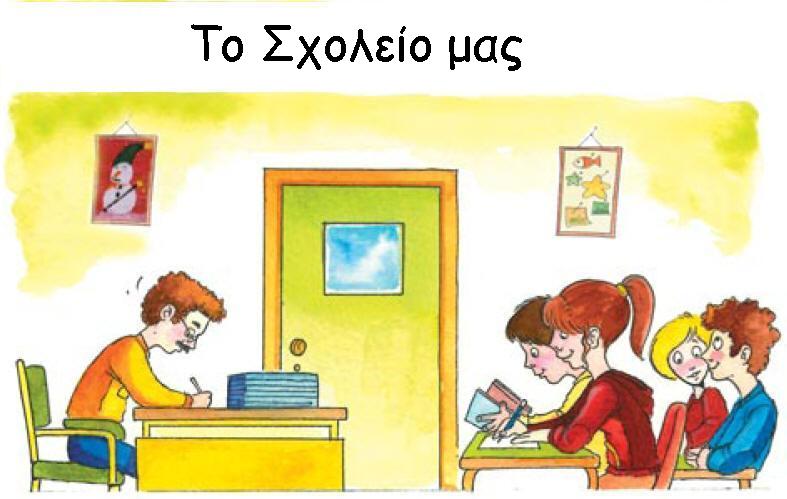 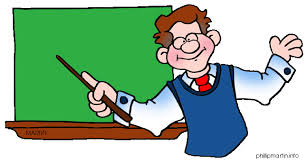 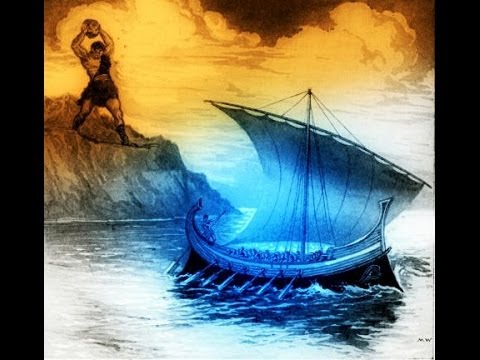 Διηγηθείτε 
με συντομία το έργο  που 
σας  άρεσε περισσότερο
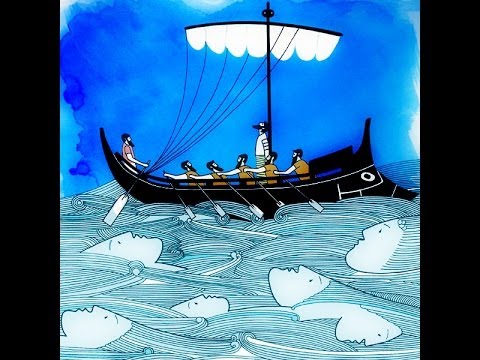 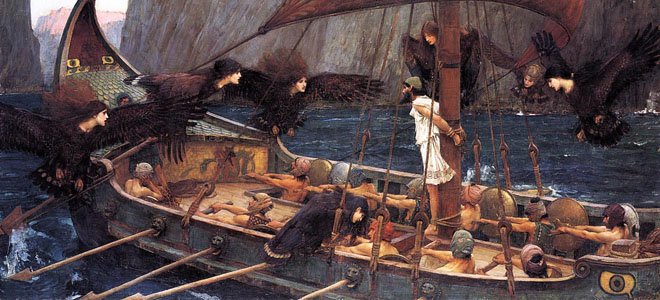 Ποια από τις πολλές παραβολές του Ιησού προτιμάτε;
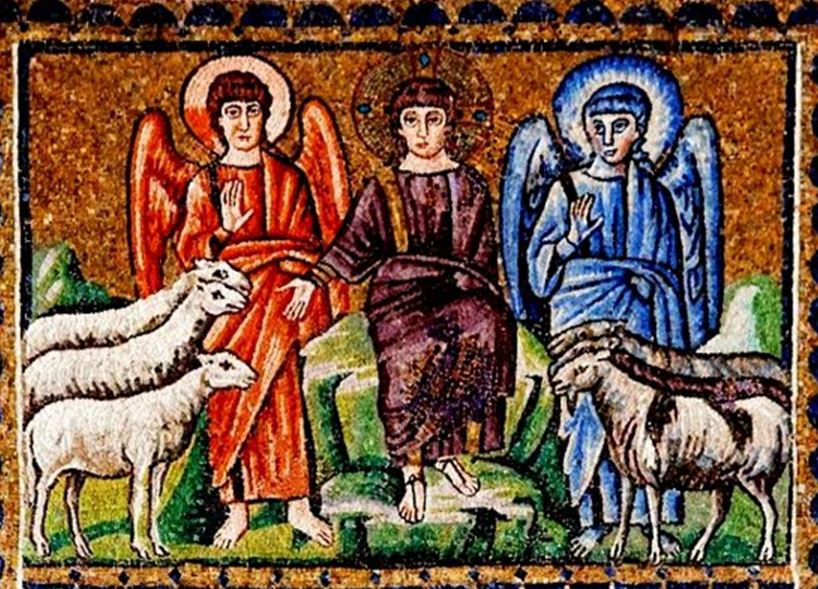 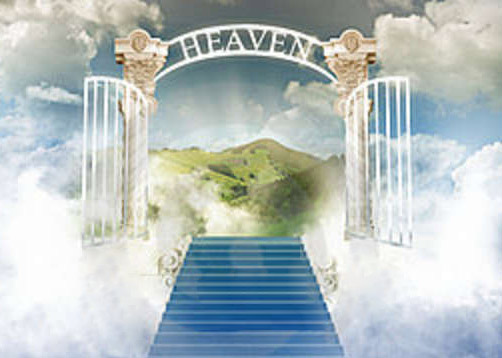 Γράψτε γενικά για τη μητέρα και για τη δική σας ιδιαίτερα
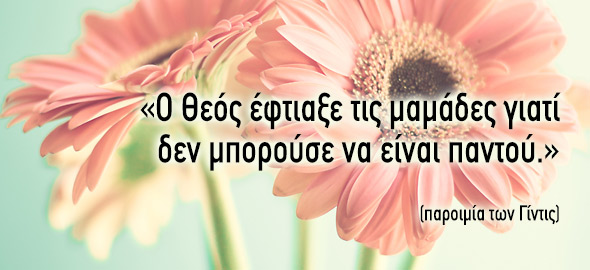 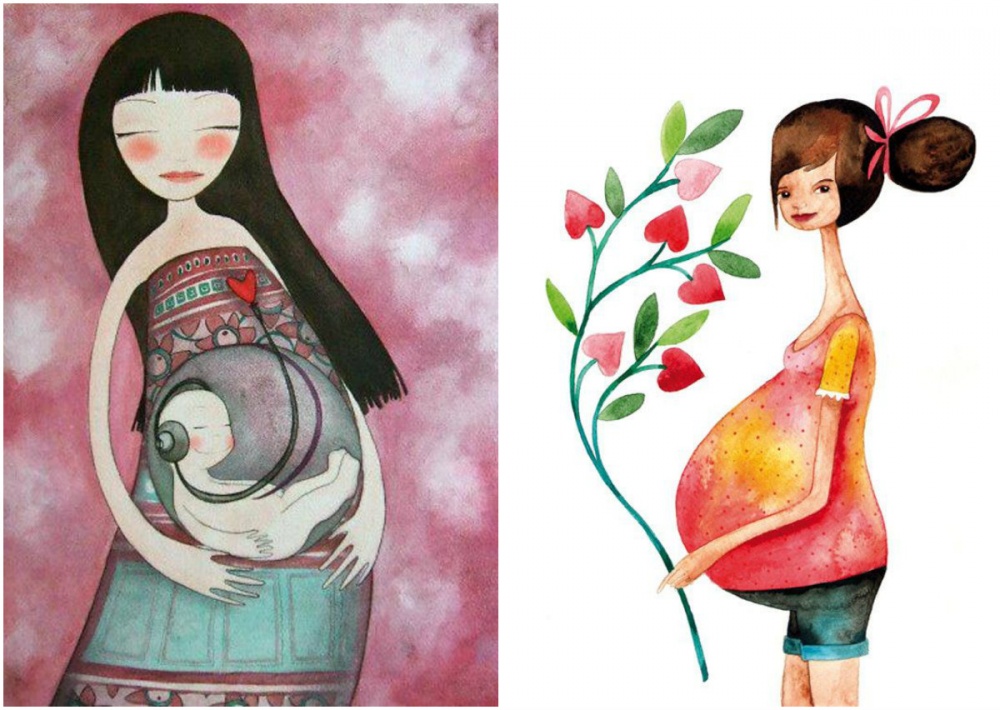 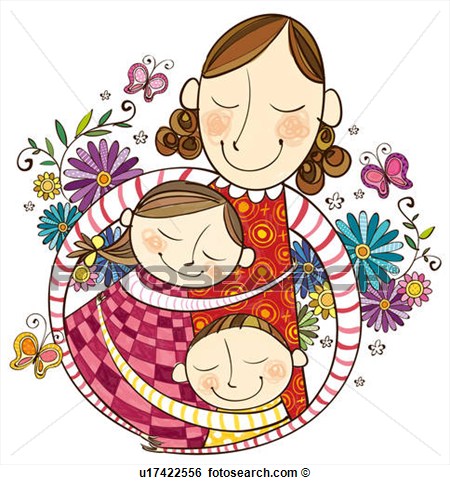 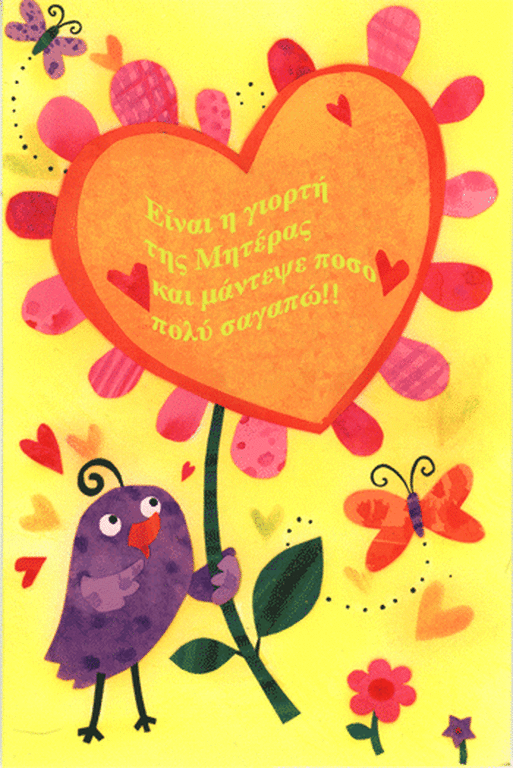 Σε ποια εποχή θα θέλατε να ζούσατε;
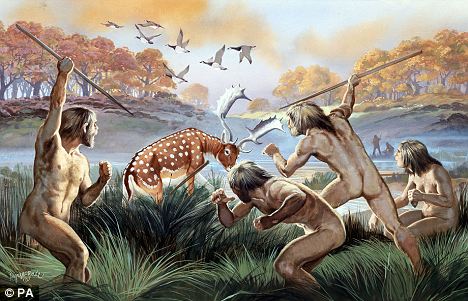 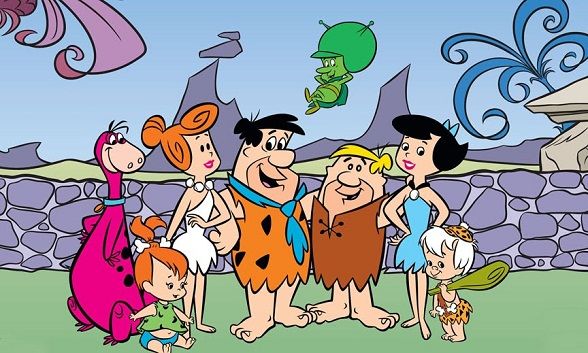 Το νερό είναι ένα πολύτιμο δώρο του Θεού
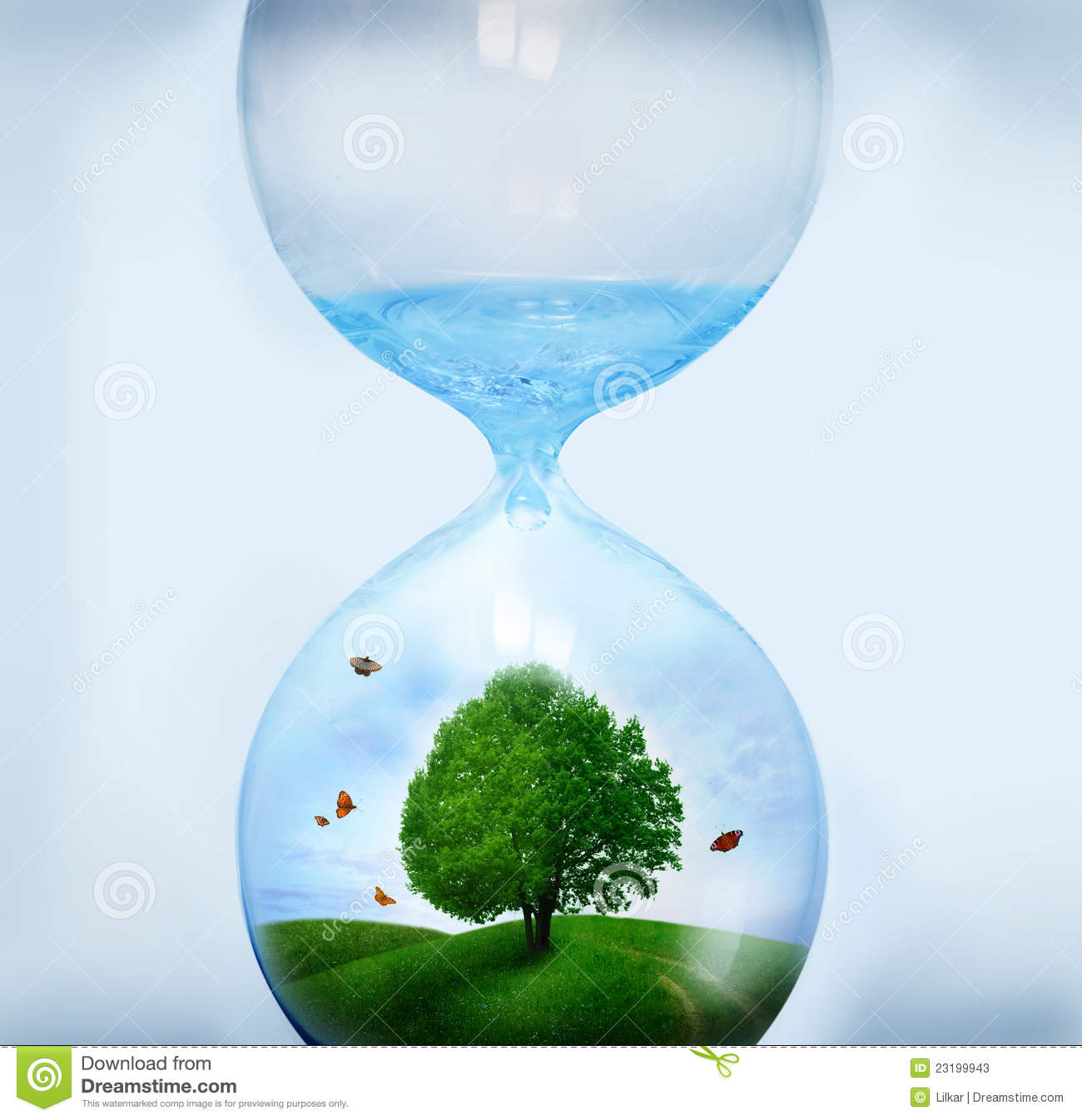 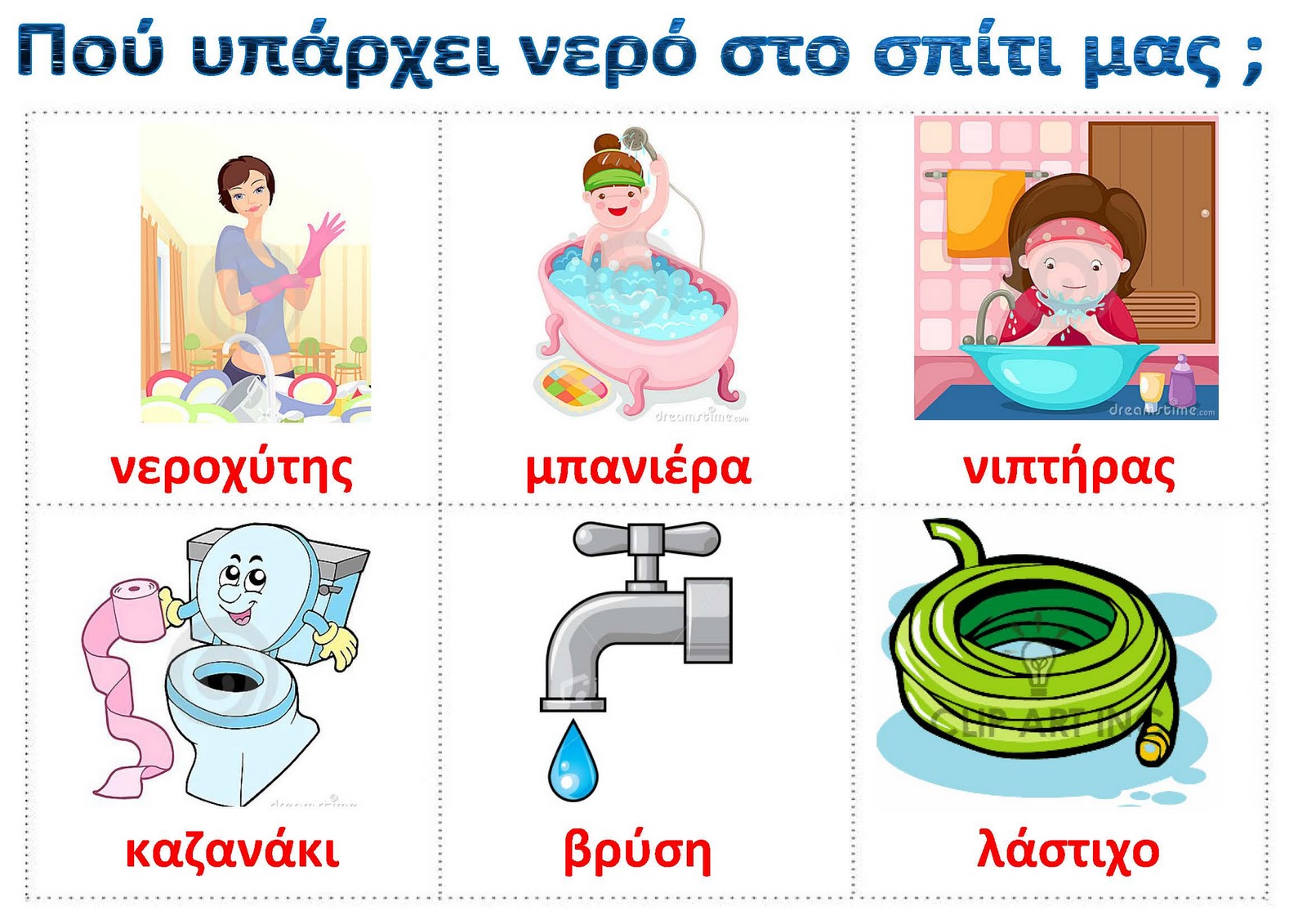 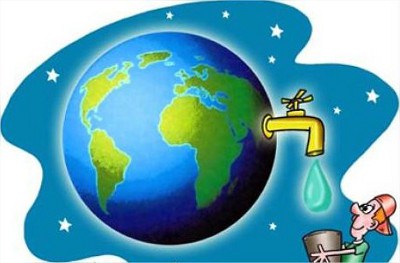 Γράψτε για τη Γαλλική Επανάσταση
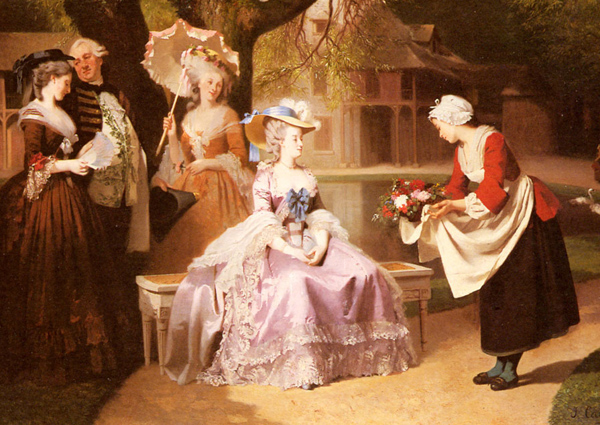 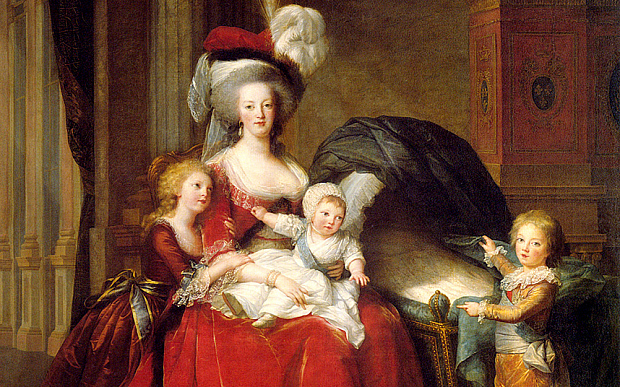 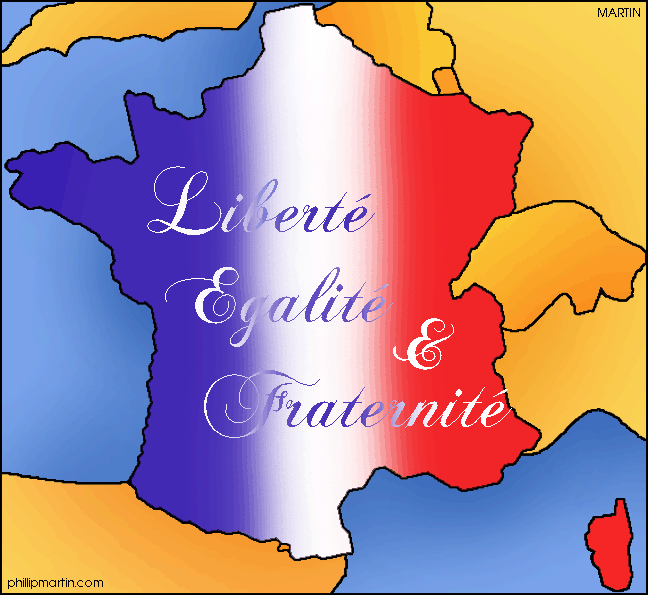 Σας αφηγούμαι ένα όνειρό μου
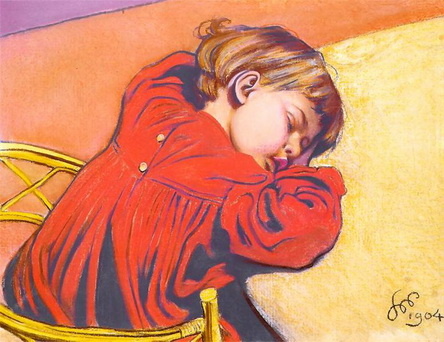 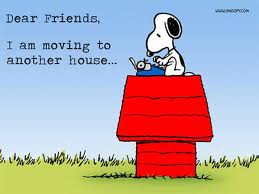 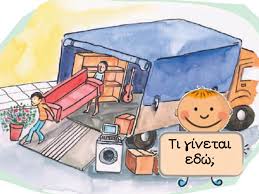 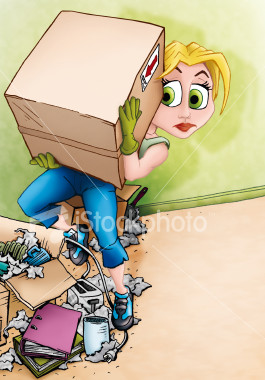 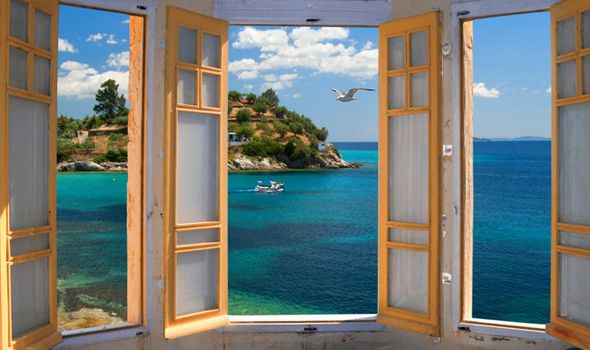 Ο δάσκαλος μίλησε για την Ελβετία. Ανακεφαλαιώστε τα σημαντικότερα σημεία της ομιλίας του.
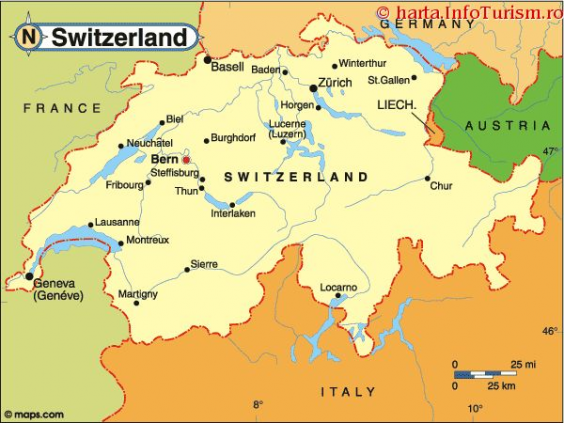 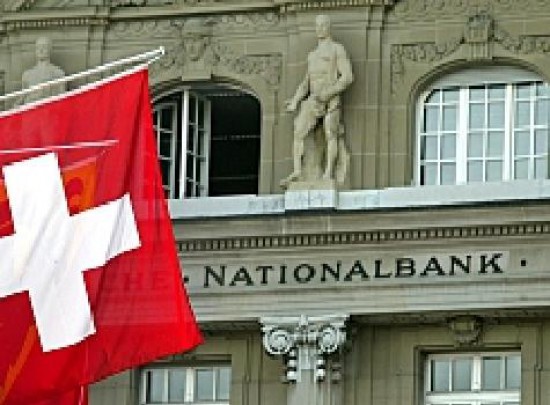 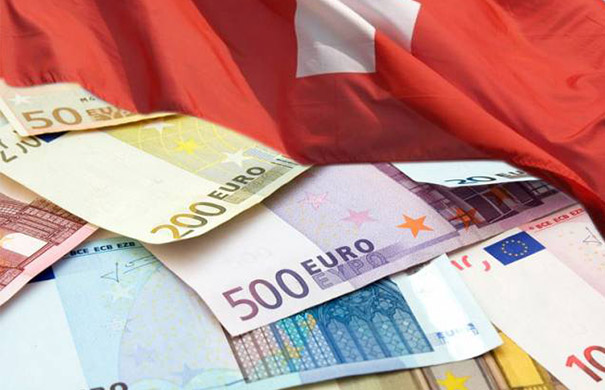 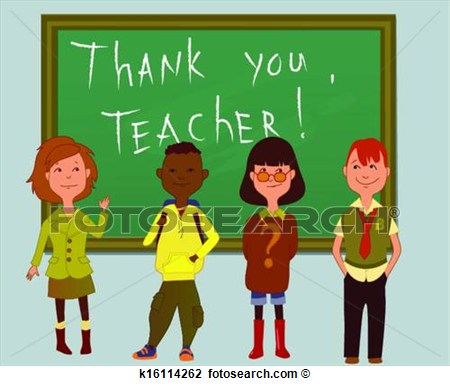